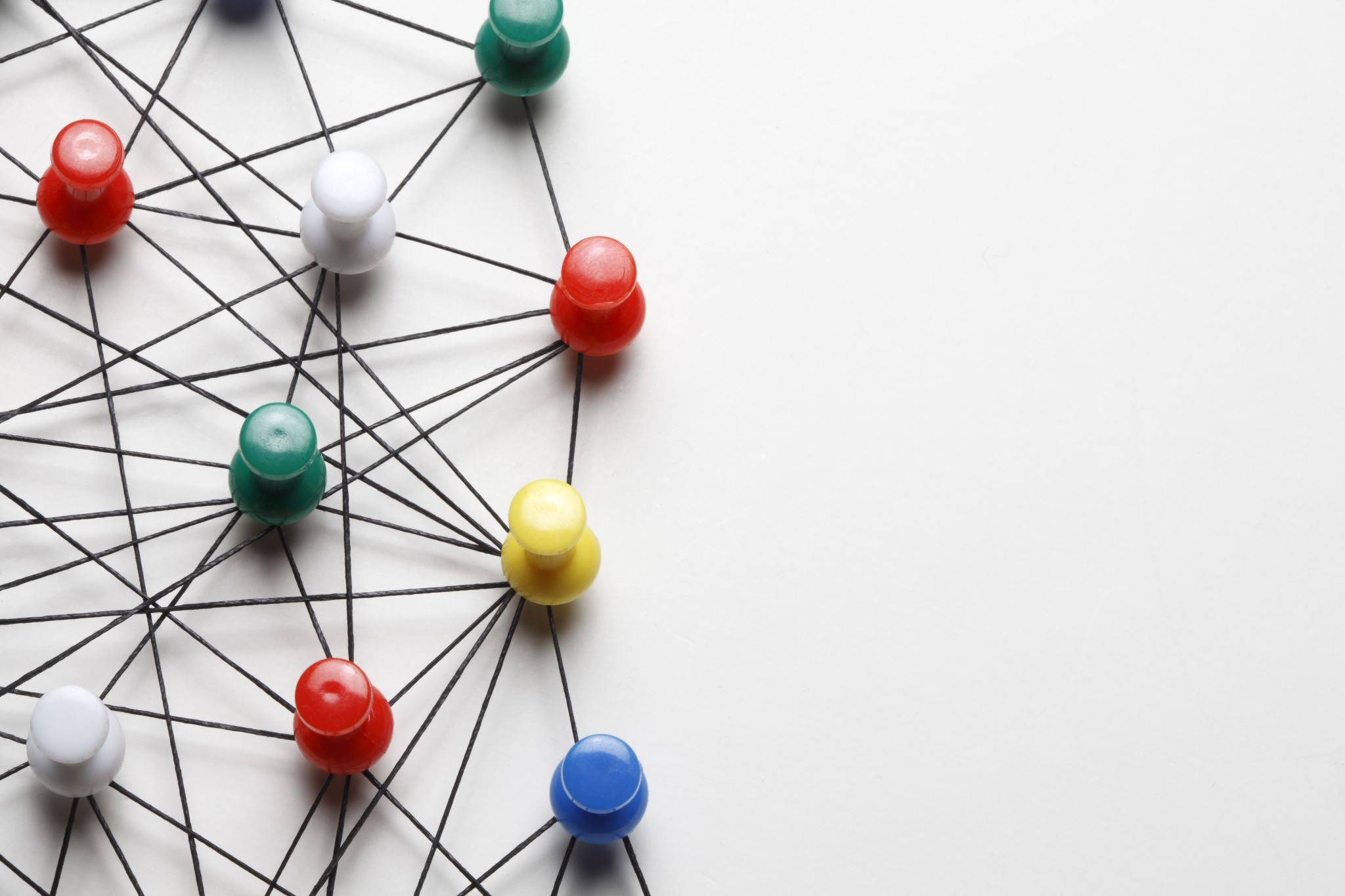 SUMPOR I SPOJEVI SUMPORA
Sadržaj:
Svojstva sumpora
Kristalni oblici elementarnog sumpora
Uporaba sumpora
Spojevi sumpora:
Sumporov dioksid
Sumporasta kiselina
Sumporov trioksid
Sumporna kiselina
Vrednovanje
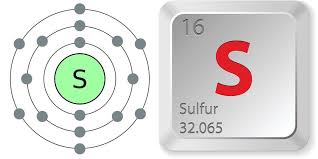 Praktični rad: Fizikalna svojstva sumpora i nastajanje plastičnog sumpora
SVOJSTVA SUMPORA:
Čvrsta tvar žute boje
Netopljiv u vodi
Slabo topljiv u alkoholu
Topljiv u ulju, ugljikovu disulfidu
Talište - 119 ◦C
Reaktivan je
Nalazišta elementarnog sumpora: vulkani
Biogeni element
Kristalni oblici elementarnog sumpora:
Rompski i monoklinski sumpor
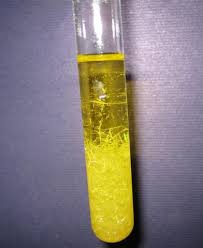 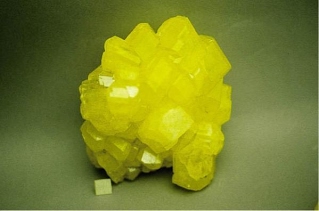 [Speaker Notes: Video 30, video 31]
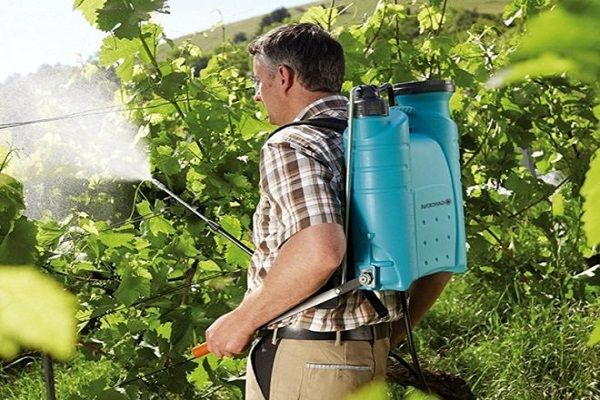 Uporaba sumpora:
Fungicid
Vulkanizacija guma
Proizvodnja sumporne kiseline
Proizvodnja medicinskih preparata za liječenje kožnih bolesti,....
Praktični rad: Gorenje sumpora
[Speaker Notes: Video 32]
SPOJEVI SUMPORA
Sulfidi – spojevi sumpora s metalom
1. SUMPOROV(IV) OKSID = SUMPOROV DIOKSID, SO2
Nastaje gorenjem sumpora na zraku: S(s) + O2(g) → SO2(g)
Svojstva:
otrovan, bezbojan plin oštrog mirisa
izbjeljuje 
ne podržava gorenje, ne gori
Upotreba: sumporenje bačvi, sterilizacija suhog voća(konzerviranje), izbjeljivanje
2. SUMPORASTA KISELINA, H2SO3
Nastaje reakcijom sumporova dioksida i vode:
 SO2(g) + H2O(l) → H2SO3(aq)
3. SUMPOROV(VI) OKSID = SUMPOROV TRIOKSID, SO3
Nastaje oksidacijom sumporova(VI) oksida: 
SO2(g) + O2(g) → SO3(g)
Praktični rad: Svojstva koncentrirane sumporne kiseline
[Speaker Notes: Video 33]
4. SUMPORNA KISELINA, H2SO4
Nastaje reakcijom sumporova(VI) oksida i vode: 
SO3(g) + H2O(l) → H2SO4(aq)
Svojstva:
Nagrizajuća tvar
Higroskopna tvar – veže vlagu iz zraka
Dehidratacijsko sredstvo – drugim tvarima oduzima vodu

Upotreba:
Proizvodnja umjetnih gnojiva, boja, lakova
Sredstvo  za sušenje
Reagens u reakcijama
Katalizator
Popis literature:
1. Vladušić, R., Šimičić,S., Pernar,M.(2020): KEMIJA 8, udžbenik kemije za osmi razred osnovne škole, Profil, Zagreb.
Popis literature:
Internetski izvori:
https://cdn.mos.cms.futurecdn.net/iwyz3XPCbrZH5YT99C7ETn-1200-80.jpg, pristupljeno 1.10.2020.
 https://www.alfaportal.hr/phocadownload/osnovna_skola/8_razred/kemija/galerija_slika/03.%20Nemetali,%20sumpor%20i%20spojevi%20sumpora/slides/3.4b%20Monoklinski%20sumpor.jpg, pristupljeno 1.10.2020.
https://sites.google.com/site/sumpor4554/_/rsrc/1521555287736/alotropske-modifikacije/sumpor1.jpg?height=211&width=320, pristupljeno 1.10.2020.

https://cdn.topcombi.org/img/3348957/instrukciya-po-primeneniyu-kolloidnoj-seri-dlya-obrabotki-i-opriskivaniya-vinograda-3.jpg , pristupljeno 1.10.2020.